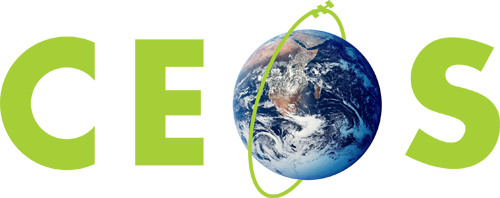 Committee on Earth Observation Satellites
International Financial Institutions & Overseas Development Aid
Stephen Coulson, ESA
CEOS SIT-33
Session 7 (Partnerships), Agenda Item #7.5
Boulder, CO, USA
25 April 2018
Background (1)
SIT Chair Team Theme
Maintain and improve effectiveness of our strategic partnerships, including with UN agencies, Development Banks, international programmes and agencies; the effective functioning of GEO, and CEOS within it, is a high priority

Some Recent Trends
EO and SDGs growing in importance and visibility (e.g. one of 3 GEO top priorities, UNISpace+50 high-level event June 2018 …)
New Partners/Operators (e.g. Digital Globe, Planet, Gates Foundation, Radiant Earth ….) turning more attention to philanthropic initiatives for societal benefits/challenges, 
Key IFIs (WB, ADB, IFAD) starting internal developments to promote the use of geospatial information in development operations,
National Aid Agencies and OECD all showing increased interest in using EO-based environmental information in support of Development Aid financed activities.
2
Background (2)
Following SIT 32 presentation (April 2017), White Paper on IFI Engagement produced and discussed at the SIT Technical Workshop (TWS) in Sept. 2017,

31st CEOS Plenary (Oct 2017) :
->	Endorsed
A Statement (one page) of the CEOS commitment to support the expanded use of EO in Development, highlighting the role and benefits that EO can deliver, and

->	Requested
A supporting document (10-12 pages) consisting of key summary information (based on the White Paper, 3-4 pages) to substantiate the Statement, followed by examples (8-10 pages) that illustrate the benefits and use of EO drawn from across the CEOS agencies.
3
CEOS IFI Statement : Overview
Background
Development Aid /ODA is complex and rapidly changing,
SDGs are likely to drive Development priorities over the next few decades,
Significant potential for EO as an operational source of environmental information in Development Aid working practices,
Increase efficiencies, improve future operations, extend capabilities
Promote transparency, responsibility and accountability

Way Forward
Develop coherent strategy and approach to expand use of EO for ODA
Interface with GEO
Address
Awareness of what EO can deliver through
Acceptance methodologies & best-practice guidelines
Use availability of operational data sets, tools, and capacity-building
4
Next Steps
Further Reflection : A Supporting Document as requested (compendium of EO examples drawn from CEOS Agencies) is unlikely to bring significant added value, material already exists separately,
Proposal : produce a Planning Document (current initiatives, planned developments 2018/19, Vision 2020-25) from interested CEOS Agencies such that the ‘Way Forward’ in the CEOS Statement of a coherent strategy & approach can be implemented, First draft to be available mid-July. Final version to be discussed at CEOS SIT (Sept 2018) for endorsement at CEOS Plenary (Oct 2018).
Feedback to date : ESA, CEOS SEO, GEO SEC interested in pursuing this direction (others ……. ??)
Next Steps : 
ESA is planning a longer-term and larger-scale dedicated programme of work to mainstream and transfer EO environmental information into Development Aid practices (IFIs and National Aid Agencies) and reporting of SDGs in the timeframe of 2020-25. 
A wider consultation with all European National Aid Agencies is fixed for Sept 11+12 at ESRIN to define the scope and content of this programme.
5